TCT RUSSIA 2016
XVIII МОСКОВСКИЙ МЕЖДУНАРОДНЫЙ КУРС ПО РЕНТГЕНЭНДОВАСКУЛЯРНОЙ ДИАГНОСТИКЕ И ЛЕЧЕНИЮXVIII MOSCOW'S INTERNATIONAL COURSE ON ENDOVASCULAR THERAPIES
УЧАСТНИКИ / PARTICIPANTS
Количество участников / Number of participants  1418
Количество стран / Number of countries  36
География участников / Geography of participants
Bangladesh
Belgium
Brazil
Croatia
Czech Republic
Ecuador
France
Germany
Greece
India
Israel
Italy
Japan
Korea (Republic of)
Latvia
Lebanon
Macedonia
Netherlands
Белоруссия
Грузия
Казахстан
Киргизия
Молдавия
Россия
Таджикистан
Туркмения
Узбекистан
Poland
Qatar
Saudi Arabia
Slovenia
Switzerland
United Kingdom
USA
Viet Nam
Армения
TCT RUSSIA 2016
Количество докладов / Number of lectures: 204
Проведено симпозиумов / Number of symposia: 10
Количество операций / Number of live cases: 10
В рамках ТСТ Russia проведена трехдневная сестринская конференция
As part of TCT Russia held 3-days nurse course
КОЛИЧЕСТВО УЧАСТНИКОВ МОСКОВСКОГО МЕЖДУНАРОДНОГО КУРСА 1999 - 2016
RUSSIA
КОЛИЧЕСТВО УЧАСТНИКОВ МОСКОВСКОГО МЕЖДУНАРОДНОГО КУРСА 1999 - 2016
150
132
128
125
122
112
105
98
97
83
75
69
67
64
44
34
23
21
RUSSIA
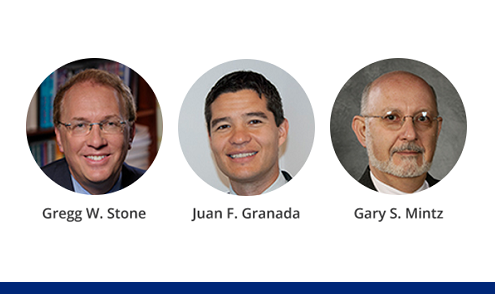 ПРОГРАММНЫЙ КОМИТЕТ / PROGRAM COMMITTEE
Сергей Абугов (Россия)
Баграт Алекян (Россия)
Владимир Ганюков (Россия)
Хуан Гранада (США)
Вильям Грэй (США)
Майкл Джафф (США)
Заза Кавтеладзе (Россия)
Грег Калуза (США)
Барри Катцен (США)
Мартин Леон (США)
Гари Минц (США)
Александр Никаноров (США)
Алексей Протопопов (Россия)
Махмуд Разави (США)
Анатолий Самко (Россия)
Грегг Стоун (США)
Алексей Федорченко (Россия)
Sergey A.Abugov (Russia)
Bagrat G.Alekyan (Russia)
Alexey N.Fedorchenko (Russia)
Vladimir I.Ganyukov (Russia)
Juan F.Granada (USA)
William А.Gгау (USA)
Michael R.Jaff (USA)
Greg L.Кaluza (USA)
Barry T.Katzen (USA)
Zaza A.Kavteladze (Russia)
Martin B.Leon (USA)
Gary S.Mintz (USA)
Alexander Nikanorov (USA)
Alexey V.Protopopov (Russia)
Mahmood К.Razavi (USA)
Anatoliy N.Samko (Russia)
Gregg W.Stone (USA)
РОССИЙСКИЕ КООРДИНАТОРЫ / RUSSIAN FACULTY
ИНОСТРАННЫЕ КООРДИНАТОРЫ / INTERNATIONAL FACULTY
ТИТУЛЬНЫЕ ПРОГРАММНЫЕ СПОНСОРЫ /TITLE SPONSORS
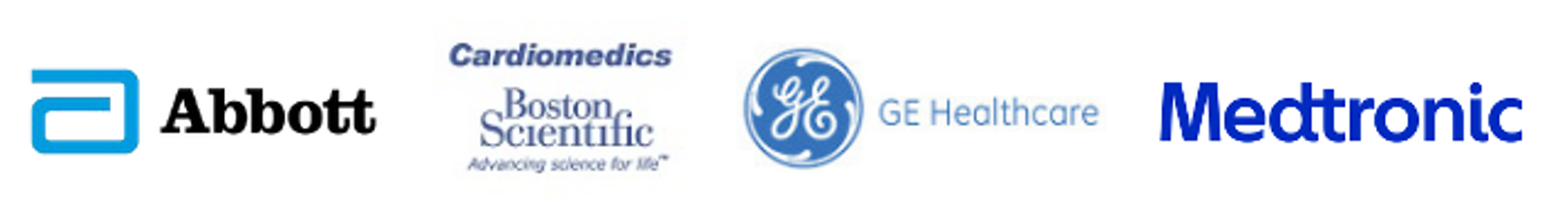 СПОНСОРЫ / SPONSORS
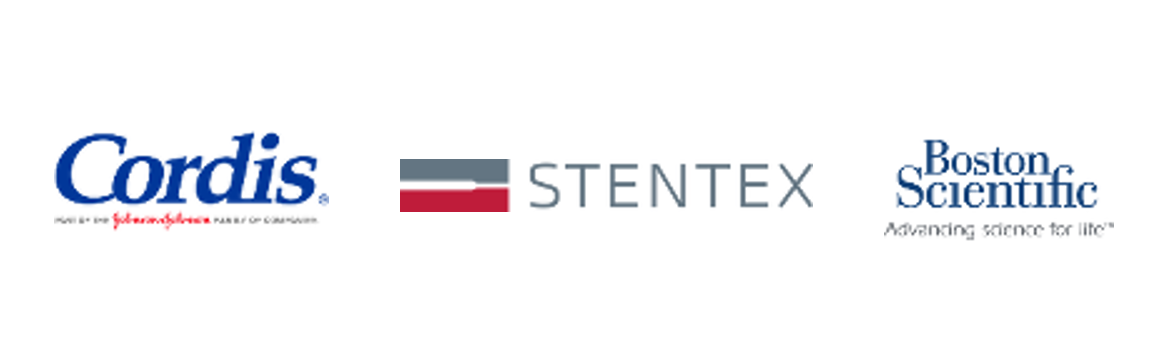 УЧАСТНИКИ ВЫСТАВКИ / EXIBITORS
ОРГКОМИТЕТ / ORGANIZING COMMITTEE
Секретариат Правления Общества
Быкова Татьяна
Селиванова Елена
Устинов Николай
Секретариат КонгрессаООО «Артизан-груп»
Беляева Ирина
Кирсанова Дарья
Осичкина Оксана
Яковлева Мария
БЛАГОДАРНОСТЬ / GRATITUDE
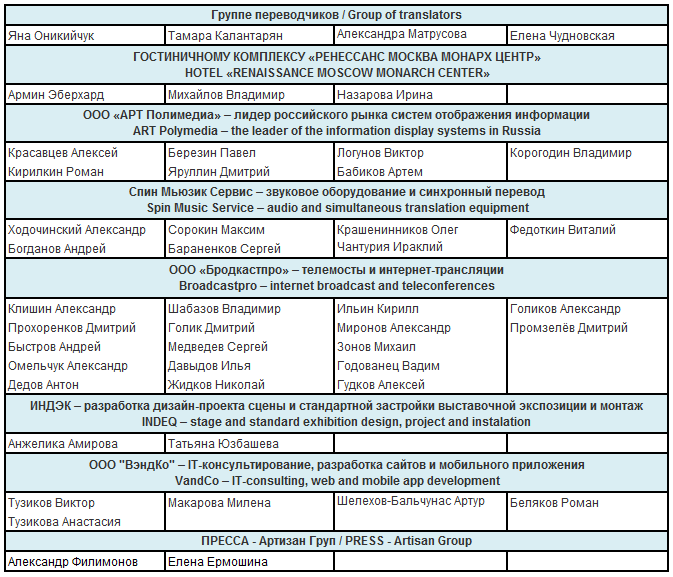 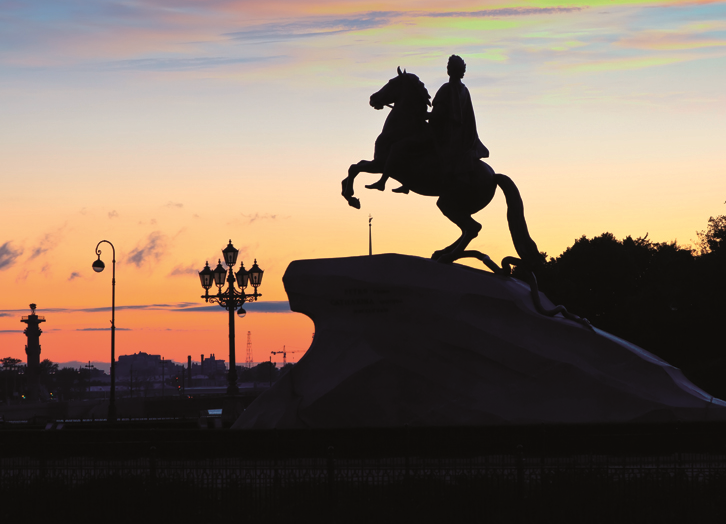 WELCOME TO THE TCT RUSSIA 2017June 8-10